Industry Careers
Lori M. Conlan, PhDDirector, Office of Postdoctoral Services and the Career Services Center
Trends
From 1980-2010
Search for blockbuster drugs
Industry consolidation
From ~2007 
Inefficient R&D
No blockbuster drugs
Patent cliff
Recession
New strategies
Downsize
Acquire technologies (not companies)
Switch from blockbuster to market opportunities
Reduce costs
Trends in 2019
Innovation is being driven via collaboration from multiple industry stakeholders: The emergence and development of new tools like nanosensors, bi-specific antibodies, and computational biology have highlighted the success that can be achieved from collaboration
Technologies are being adopted to advance drug research: budgets will continue to increase to allow for new technological advances, including the use of artificial intelligence in R&D decision making. Also new devices (ie diabetes monitors)
New types of research are coming to the forefront: Research in precision medicine, immunotherapy, and the microbiome are opening up new discovery pathways. 
Digitization of R&D and healthcare will increase: R&D functions are already beginning to adopt large-scale use of cloud-based platforms, but this will accelerate this year. 
Academia is increasingly contributing to biologics R&D: significant contributions to scientific innovation across genetic and cellular therapies, with antibodies, CAR-T, and CRISPR-Cas9, etc 
https://www.genengnews.com/news/key-life-science-industry-trends-in-2019/
https://www2.deloitte.com/us/en/pages/life-sciences-and-health-care/articles/us-and-global-life-sciences-industry-trends-outlook.html
What is different about industry?
Matrix teams
Deadline driven
Results driven
Money driven
Resources rich
Protect intellectual property
What’s Out There?
Kinds of Companies
Pharma (including generics)
Biotechs
Science supply
Medical Devices and Diagnostics
Service Providers: Contract Research Organizations, Regulatory, Marketing/analytics
Venture cap/investors
Non-profits, NGOs
Where are the Jobs?
Mega-companies	Annual revenues greater than $10B
	70,000+ employees worldwide

Large Companies	Annual revenues between $1B - $10B
	2500  -  70,000 employees

Medium Companies	Annual revenues between $500M -$1B
	100  -  2500 employees

Small Companies	Annual revenues between $100M - $500M
	20  - 100 employees

Early Stage / Start-ups	Annual revenues between $0 - $100M
	1  -  20 employees
Example Companies
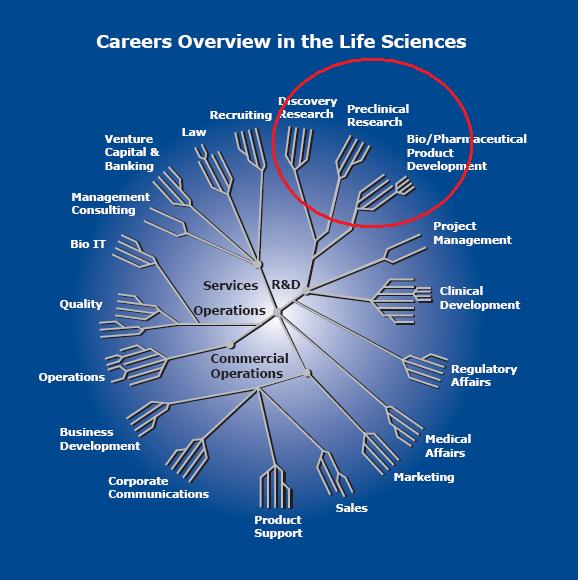 Careers overview in the life sciences
From Toby Freedman
Opportunities in R & D
Discovery
Drug discovery research; also positions in life sciences companies that provide platform technologies, instruments, reagents and medical devices.  Qualifications: PhD with some specialization in post-doctoral work
Preclinical
Conduct research to identify, synthesize and characterize new drug candidates. Qualifications: PhD with some specialization in post-doctoral work
Clinical
Conduct research to test drug safety and efficacy in humans. Qualifications: Involvement in clinical trial planning, protocol development or evaluation, execution and monitoring of clinical trials.
Project Mgt.
Ensure that projects are moving forward according to pre-established timelines, scope and budget. Qualifications: MD/PhD with project management experience
Bio-Pharm Product Devel.
Creating, formulating and manufacturing drug products. Qualifications: PhD and formulation experience
Opportunities in Commercial
Marketing
The development and communication of product strategic plans to achieve objectives.  Qualifications: BS/BA/MBA
Sales
Interact with customers to generate revenues and provide education.  Qualifications: BS/BA and sales experience
Business Development
Identify and consummate deals that further the company’s strategy. Qualifications: BS/BA/PhD in select therapeutic areas
Corp. Comm.
Generate interest in a brand and faith in company’s ethos.  Qualifications: Ability to “distill” technical information for a variety of audiences
Opportunities Between R&D and Commercial
Opportunities between R&D and commercial
Medical Affairs
Provide medical and scientific support for company’s marketing effort.  Qualifications: MD, PhD or PharmD
Product Support
Provide technical support to enable customers to use products correctly and successfully. Qualifications: MD or PhD with product / therapeutic expertise
Regulatory Affairs
Ensure that discovery  and development processes are consistent with regulatory processes. Qualifications: MD or PhD with knowledge of Agency requirements
Opportunities In Operations
Bio IT
Systems validation, data management, algorithm and software development.  Qualifications: BA / BS with computer skills
Ensure smooth operations of all processes; manufacturing. Qualifications: BA / BS or MBA, promotional position for those with advanced science degrees
Operations
Quality
Ensure products are consistent and that all company processes comply with agency standards. Qualifications: BS / BA, PhD is common in supervisory roles
Opportunities in Services
Opportunities in services
Virtually all functions within a company can also be outsourced to a contract provider; i.e. Development, Regulatory, Manufacturing, Medical Affairs, Marketing, Sales, Product Support, Legal etc.  Qualifications: similar to those for the internal functions
Agencies
Discovery, research, development and regulatory responsibilities performed in Government supported labs. Qualifications: MD or PhD
Health Care Finance
Management Consulting
Recruiting
Evaluate technologies to support or reject capital investment. Qualifications: MD or PhD with a knowledge of business operations
Provide strategic and technical advice to company management.  Qualifications: MD’s and PhD’s generally for technical and subject matter expertise
Match qualified candidates with job opportunities.  Qualifications: MD’s and PhD’s can be beneficial in recruiting for technical and scientific positions
If you like, then look at…
If you like
Then look at:
Benchwork
Details
Financial data
Organizing things
Influencing people
Looking at hot tech
Being creative
Writing
Speaking
R&D, manufacturing, QC/QA, toxicology/safety
Regulatory, tech transfer, clinical trials, tech support
Biz development, finance
Program or clinical trials management
Biz development
Biz dev, tech transfer, IP law
Marketing
MSL, tech writing, marketing
MSL, sales, tech support,  corp comm, policy
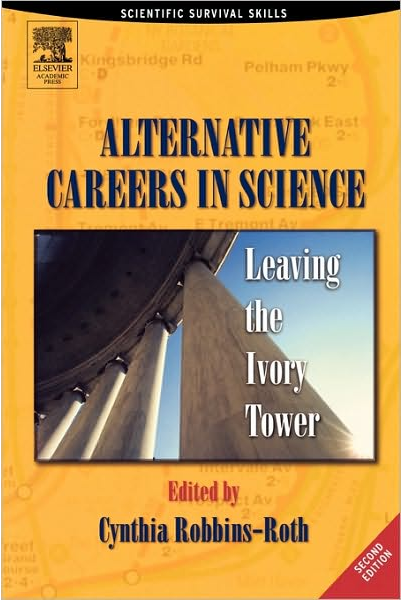 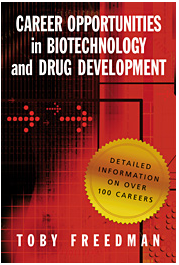 Where the Opportunities Are Likely to Be
Research Positions
Predominantly in biotech and early-stage
Development Positions
Mid- to mega-companies and CRO’s
Business Development
Out-licensing  - Smaller companies and early-stage
In-licensing     - Larger companies
Medical Affairs
Larger companies with marketing and launch products
Regulatory Affairs
Service org, Mid- to mega-companies and FDA
Product Support
Larger companies with marketing and launch products
Quality
Companies with manufacturing and Contract Manufacturing Organizations
Management Consulting
Consulting companies
Salary Data-MedImmune/AZ
Data from glassdoor.com. Updated 2019
Skills Recruiters Seek
Communication
Problem solving
Team work
Self motivation
Initiative
Logical thinking
Ability to work under pressure
Time management
Work ethic
Dependability
Adaptability
Leadership
Organization
Self confidence
Reference: Monster 2011 Biotech Job Conditions Report
[Speaker Notes: Technical skills and relevant work experience will be more important during the candidta e selection stage and the soft skills will become more important during the interview stage.]
From AZ last week
Astra Zeneca wants people who are: 
Swift to action
Agile and resilient
Confident to lead
Open to collaboration
Curious and inspired
Brave
Focused
Take ownership
Finding a Job
Identify companies with money and/or cash infusions
Fierce, BIO, LifeSciVC 
Identify companies with R&D projects that interest you
Pubmed, googlepatent, conference presentations
Identify companies in an area you would like to live
Build a Network- university alumni, NIH Alumni database, LinkedIn 
Prepare an industry resume
Resumes
Biggest question—WHO is reading your resume?

Computer = keywords 
HR = eligible for hire? experience match need?
Hiring manager = have required skills? can do job well/quickly/cheaply? will make life easier?
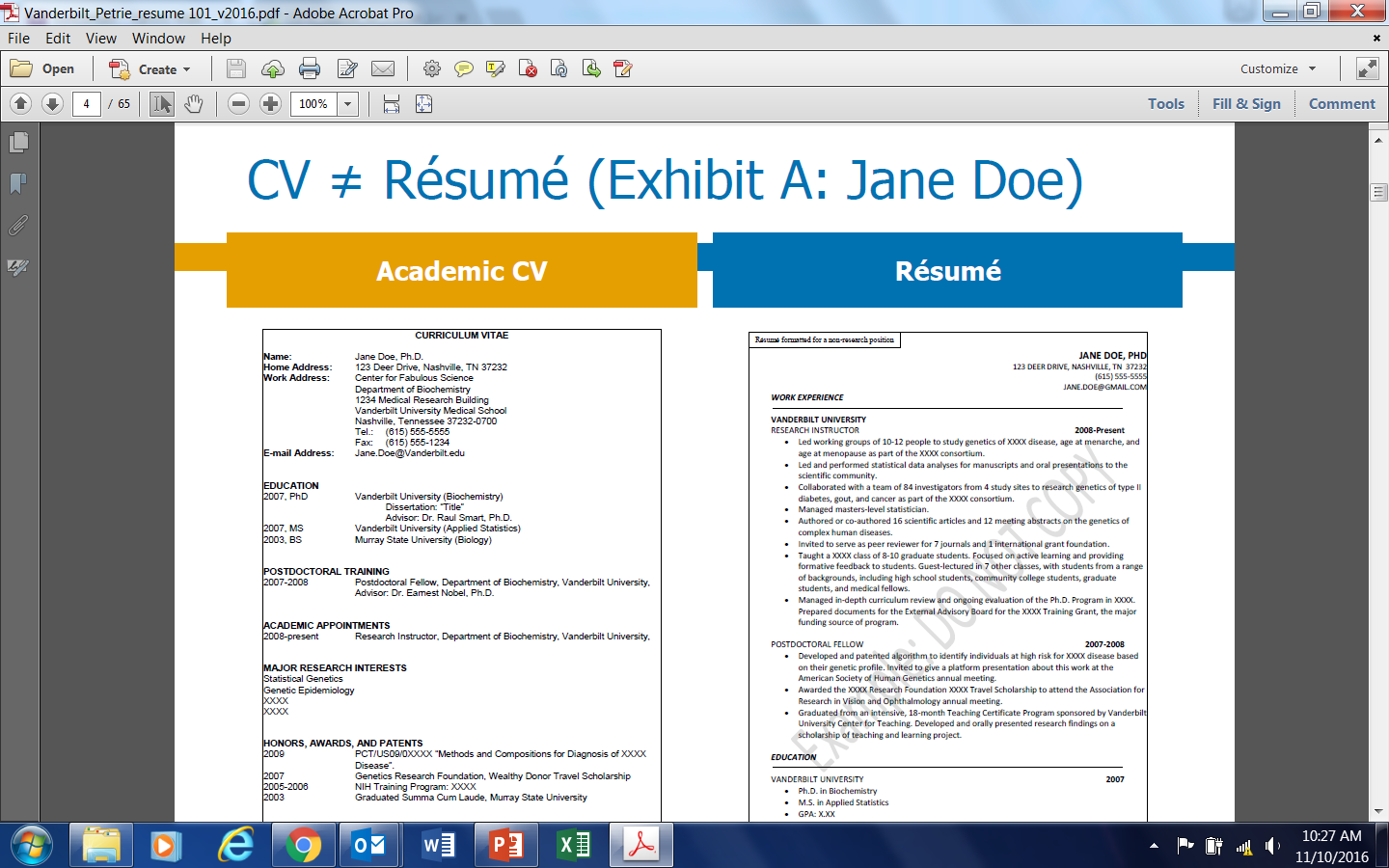 CV & Resume
Thanks to Kim Petrie @Vanderbilt
Components
Summary of qualifications
Contact information
Education
[Post-grad education]
Certifications/Licensures
Research/Employment history
Teaching/Mentoring
Leadership
Honors and awards
Service
Memberships
Grant support
Major invited speeches
Patents/Inventions
Publications

* Not exhaustive; order can vary; component titles can be personalized
RESUMES: Summary of qualifications and Skills
[Speaker Notes: Examples of the flexibility of the format
Employment History might be recast as
 Research Experience
 Teaching Experience
 Administrative Experience
 Editorial Experience
 Accreditation Experience
Both the actual title for the sections and the order of the sections would be determined by the type of position you were seeking.

Consider the following categories: Professional Experience + Teaching Experience.  What’s your response?  Is teaching NOT professional?

For teaching experience, provide more than just the course number.  Biology 101 is not enough.  Instead, provide course title or a description and other details as appropriate.
Biology 24: Laboratory sequence for undergraduate majors covering molecular/cellular, organismal, and population biology (enrollment, 450; TAs, 20)

Mentoring: how many students at what level during what time frame?  If advanced or you have published with them provide names.]
Summary/Objective Statement
Typically only for resumes
First (and easiest) place to adjust for job ad

Seeking a responsible position in an industry lab doing cancer research.
Cancer Biologist with 10 years of experience managing multiple projects in the following areas:
6 years experience in mouse models of prostate cancer
4 years experience in yeast as a model system for cancer genetics
Supervision of lab personnel
Management of lab budget
Research/Work History
Describe what you have done, in a way that is relevant to the job you are applying to.
Do X to understand Y

2002-2006 
Postdoctoral Researcher	
Wadsworth Center, New York State Department of Health, Albany, NY
Explored group II intron mobility pathways and mechanisms to understand how DNA can insert into non-ideal locations
Skills and Techniques
Not a laundry list!
Keep computer filters in mind
Organize
Biochemistry: protein purification, Western blotting, in vitro cell-free extracts, spectroscopy, electrophoresis
Cell biology: cell culture (bacterial, insect, mammalian), flow cytometry, immunofluorescence
Microscopy: light microscopy, epifluorescence microscopy, confocal microscopy
Molecular biology: gene cloning (prokaryotic and eukaryotic), PCR, Southern blotting
[Speaker Notes: List lots of techniques to increase the chances that the HR system scanning CV/resumes will find you qualified

BUT organize so that the reader is not overwhelmed.]
Communication Skills
What we normally see:
Excellent verbal and written communication skills
What you should say:
Presented X posters and Y talks at (Inter)National meetings
Presented talks to various audience type (examples)
Wrote SOPs, journal articles, reviews, lay-audience articles, etc.
Edited lab grant and manuscripts before publication
Facilitated a group discussion as seen by….
Negotiated a …..
Speak X, a valuable asset in this job
Skills Recruiters Seek
Communication
Problem solving
Team work
Self motivation
Initiative
Logical thinking
Ability to work under pressure
Time management
Work ethic
Dependability
Adaptability
Leadership
Organization
Self confidence
Reference: Monster 2011 Biotech Job Conditions Report
[Speaker Notes: Technical skills and relevant work experience will be more important during the candidta e selection stage and the soft skills will become more important during the interview stage.]
Mentored 3 Undergraduate Students
Industry
Responsible for hiring, supervision, and performance review of three junior scientists
Science Administration
University of Pittsburgh’s Girls in Science mentor for high school and undergraduate students from underrepresented groups, 2010 through 2012
Consulting
Effectively communicated and transferred complex technical information to junior personnel.  Used expertise to assist junior personnel with problem solving.
Project management
Empowered project staff to meet quality standards, use resources effectively and deliver tasks on time.
[Speaker Notes: Use the language of the career segment you are interested in.  An industry executive does not relate to the word mentor, they relate to the word supervise, employee feedback, hiring.]
Career Symposium Committee Member
Industry
Developed novel strategy for workshop designed to expose scientists to careers in the biotechnology industry.  Identified experts, gained stakeholder buy-in, implemented plans in accordance with time-lines and budget restrictions.  
Science Policy
Interpreted and applied administrative guidelines regarding financial management, procurement, facilities use.  Facilitated communication between established career professionals and junior scientists 
Science Administration
Organized career and professional development symposium attended by 4,000 graduate students and postdoctoral scientists.  Symposium highlighted 16 different career tracts and included 25 workshops on various professional development skills including networking, using linked-in, and preparing resumes.
[Speaker Notes: When you join a committee, assume a function that will provide transferable skills related to the career you are interested in.  Join with a goal and design your participation so you have an impact and an outcome to talk about and add to your resume.]
Developed Transgenic Mouse Model
Industry
Developed a cystic fibrosis transgenic mouse model that resulted in 8 peer reviewed publications and $3.6 Million in grant funding.
Project Management
Developed strategy and implemented 2.5 year $1.3 M project in collaboration with institutional core facility and external academic partner.  Project resulted in $3.6 M in additional funding. 
Regulatory Affairs
In collaboration with institutional Animal Care and Use Committee (IACUC) and Biological Safety Committee submitted and gained all necessary documentation to develop transgenic mouse model for cystic fibrosis. Documents were completed 6 weeks ahead of schedule.
[Speaker Notes: There are so many facets involved in developing a mouse model.  Think about your research as a collection of tasks and skills not one project.]
Questions to ask yourself
What were my job responsibilities?
What were my major accomplishments?
What skills did I develop?
What decisions did I make?
How did I work with and motivate people?
How can I quantify my results?
How did I communicate in my job?
Did I assume a leadership position?
How did I make a difference in the position?
Cover letters
First Paragraph- 
How you found the job
Basic info on yourself
Second: 
Why you are interested in position/employer
Why the employer does good work (homework)
How you best fit the position
Third:
Interesting in interviewing
Follow-up
Thanks them for their consideration


Homework on the To: 
Note degree
Dear Hiring Manager,
I saw your ad for a Product Manager/Developer: RNA Enzymes/PURE - 6071RG on the New England Biolabs website.  I am currently a postdoctoral fellow in Marlene Belfort’s lab at the Wadsworth Center, New York State Department of Health.  
I have extensive experience in restriction enzyme biochemistry, and have had ongoing collaborations with scientists at NEB, including Paul Riggs.  I am very familiar with the science at NEB, and am extremely impressed by not only the high quality products that the company produces but also with the academic atmosphere of the research and development centers.  My specialty is in protein-nucleic acid interactions, with an emphasis in exploring enzyme mechanisms.  As a postdoc I expanded my scientific skills to include RNA biology, including RNA purification and analysis.  I have a strong background with high quality in vitro protein synthesis and purification, including media modifications and preparations of quantities needed for biophysical and structural characterizations.  I excel in improving and developing research programs as seen by incorporation of novel techniques to examine DNA binding and cleavage by restriction enzymes and the use of new system to monitor the fidelity of the group II intro reverse transcriptase.  I took a strong leadership role in the lab to ensure coordination of chemical inventory and ordering systems.  I have excellent organizational skills as noted by completion of 8 peer reviewed papers with the participation of technicians and students that I supervised.  Additionally, I have a strong attention to detail. My diverse background in DNA/RNA-protein biochemistry would be a terrific fit for this position. 
I look forward to continuing this conversation in an interview.  I will contact you by X date to follow up on this application.  Please feel free to contact me at anytime, the best method is by email atgghhg.  Thank you for your consideration.
Cover letter
General Thoughts
Keep a master activities/accomplishments document as you go along
There is no template, but your document must be clean, crisp, and easy to read
Real estate matters –put most important things at the front
Double and triple-check for typos
Lots of eyes are helpful –your faculty,mentors, colleagues
But appreciate opinions will vary and data argue that there are many “right ways”
Best opinions are from “insiders” with a lot of experience
Common industry myths
Industry does not do good science
Great science happens- they put those drugs into people
No scientific freedom
Yes and no, you may have a defined project goal, but you can decide scientifically how to get there
Your project can get yanked from you
Yes and no, priorities change and you may have to change too
No job security
Yes and no, but once you have experience the next job is easier
Other OITE stuff on industry
BLOG Posts
Where Do I Begin? Industry Careers for Scientists
Science Careers in Industry: Top Ten Myths
The Industry Job Search is a Marathon, Not a Sprint
In Industry, It’s About More Than Just Salary
Industry vs. Academia: Which is Right for You?

YouTube Videos
Resumes and Cover Letters
The Business of Science
Career Opportunities
Videocasts
Top 10 List: Things Scientists Ask about Finding an Industry Job Industry Careers Overview and Job Packages 
An Overview of Careers in Industry for PhD Scientists 
The Industry Job Search: Navigating the Application Process 
Industry: Interviews 
Business Etiquette (NIH only) 
Making the Transition to Industry
More resources
Join our Listserv to get info while you are not at the NIH
Go to www.training.nih.gov to sign up.
Connect with me on Linked-In and join the NIH Intramural Science Linked-In group
Watch previous OITE career workshops, including many on CVs, resumes and cover letters
Read the OITE Careers blog
Join the OITE NIH Training Alumni database if you are/were a student or fellow here
Email me at conlanlo@mail.nih.gov
Research Associate II, Formulation/Associate Scientist I, Formulation ($60-$65K)
The candidate will be tasked with the characterization and formulation development of monoclonal antibody and novel molecule therapeutics, with a primary responsibility of supporting late stage formulation development activities. Preference will be given to those with experience in standard protein formulation development and characterization techniques (SEC, RP-HPLC, IEF, HIAC, and MFI, etc.), along with a fundamental understanding of the basic methodologies and practices of protein formulation. Experience with protein/peptide formulation, lyophilization, and protein characterization is a plus, but not required. The candidate will make detailed observations, analyze data, interpret results, maintain documentation, and prepare precise technical reports, summaries and protocols under supervision. The candidate is expected to present findings at internal meetings and contribute to the preparation of manuscripts, posters, and patent applications to highlight scientific achievement externally. The candidate also must be able function effectively as a member of a larger project and cross-functional teams as required.Position Requirements For the Research Associate II level, we require a BS degree with 2 - 5 years of relevant experience or an MS with 0 - 2 years of relevant experience. For the Associate Scientist I level, we require a BS with 5 - 8 years of relevant experience or an MS with 2 - 5 years of relevant experience.
Job announcement
Scientist I, Cell Line Development/Associate Scientist II, Cell Line Development ($90K) MedimmuneThe successful candidate will develop stable production cell lines for therapeutic antibodies or other protein pharmaceuticals using mammalian cell lines (CHO and NS0). In addition, responsibilities will include: being a leader in technology development projects including some or all of the following: improving the molecular biology technologies involved in cell line development; implementing recombinase-mediated targeted integration of expression cassettes; developing high-throughput robotic procedures for clonal cell line generation, expansion and evaluation; flow sorting to clone or enrich high-expressing populations; developing automated data management systems; as well as microarray or protein array profiling of cell lines to diagnose expression bottlenecks. You will maintain knowledge of current cell culture literature, presenting and publishing results inside and outside MedImmune. As a team player in our department, you will maintain the laboratory and some of its equipment and provide technical support for upstream processes in therapeutic protein manufacturing and research groups. You will keep detailed and accurate records of your work. You will author and review SOPs, batch records, development reports, regulatory filings and assist in other areas as needed, including operating bioreactors.
Position Requirements We can hire this position at the Scientist I or the Associate Scientist II level. For Scientist I: Ph.D. 0-3 years industry experience, or M.S. degree plus 8-10 years industry experience, or B.S. degree plus 10-13 years industry experience. For Associate Scientist II: B.S. plus 8-10 years industry experience or M.S. plus 5-8 years
Job announcement